Решение практических задач
Цель проекта группы
Цель: Изучить алгебраические и геометрические прогрессии на примере решения практических задач.
Задача 1
Турист, поднимаясь в гору, в первый час достиг высоты 800 метров, а в каждый следующий час поднимался на высоту, на 25 метров меньшую, чем в предыдущий.
За сколько часов он достигнет высоты в 5700 метров ?
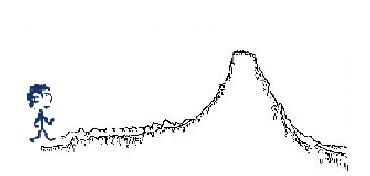 5700
Решение
Дано :
a1= 800
d= -25
Sn= 5700
Найти :
n= ?
(1600-(n-1)*25)*n/2=5700
         n2-65n+456=0
              D=2401
  n=8                       n=57


 Ответ : 8 часов
Задача 2
При хранении бревен строевого леса их укладывают, как показано на 
рисунке. Сколько брёвен находится в одной кладке, если в ее основании 
положено 12 бревен?
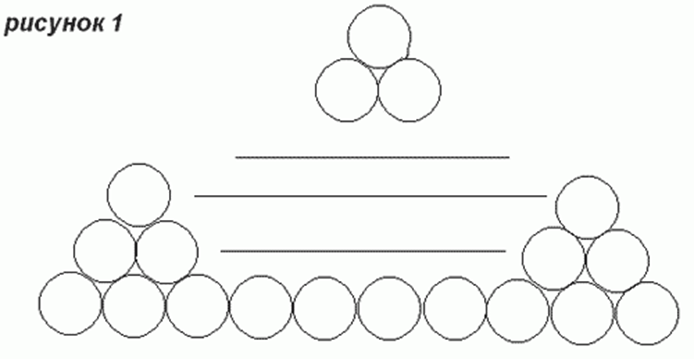 Решение
Составим математическую модель задачи:
 1, 2, 3, 4,…,12. Это арифметическая прогрессия, а1=1, d=1,аn=12. Надо найти n. 

аn=a1+d(n-1); 12=1+1(n-1); n=12.
Sn=(a1+an)∙n:2; S11=(1+11)∙12:2; Sn=72.


Ответ: в одной кладке находится 72 бревен.
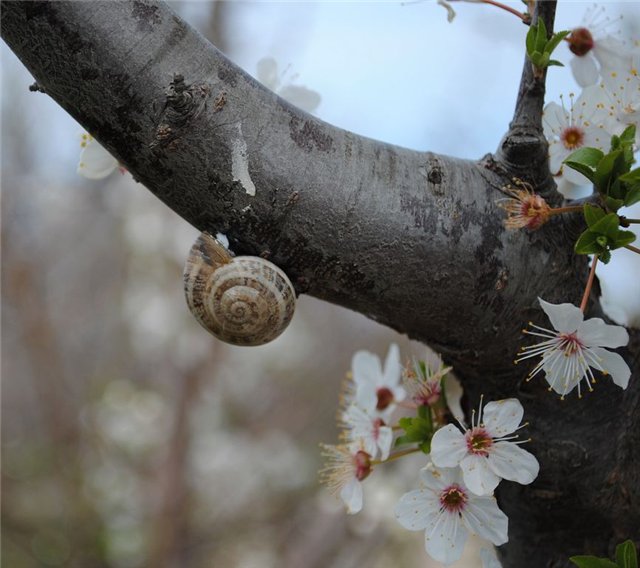 Задача 3
Улитка ползет по дереву. 
За первую минуту она проползла 30 см, а за каждую следующую минуту - на 5 см больше, чем за предыдущую.
 За какое время достигнет улитка вершины дерева длиной 5,25 м, если считать, что движение начато от его основания?
Решение
а1=30, d=5, Sn=525, n>0
Sn=(2a1+d*(n-1))*n/2
525=(2*30+5*(n-1))*n/2
1050=(60+5*(n-1))*n
1050=55*n+5n2
n2+11n-210=0
n1=-21            n2=10
(n>0)

Ответ: Улитка достигнет вершины за 10 дней.
Задача 4
Индийский царь Шерам позвал к себе изобретателя шахматной игры, своего подданного Сету, чтобы наградить его за остроумную выдумку. Сета, издеваясь над царем, потребовал за первую клетку шахматной доски 1 зерно, за вторую —2 зерна, за третью — 4 зерна и т. д. Обрадованный царь посмеялся над Сетой и приказал выдать ему такую «скромную» награду. Стоит ли царю смеяться(сколько зерна должен царь)?
Дано и решение
..
..
Дано:       ; 1, 2, 4, 8, 16…
q=2, n = 64  b1=1
Найти: S64 -?
Решение:
Sn =    - b1
S64=    - 1=18 446 744 073 709 551 615

Ответ: 18 446 744 073 709 551 615
q
n-1
64
2
Задача 5
Бактерия, попав в живой организм, к концу 20-й минуты делится на две бактерии, каждая из них к концу следующих 20 минут делится опять на две и т.д. Найдите число бактерий, образующихся из одной бактерии к концу суток.
Решение
В сутках 1440 минут, каждые двадцать минут появляется новое поколение - за сутки 72 поколения. По формуле суммы n первых членов геометрической прогрессии, у которой b1=1, q=2, n=72, находим, что 
S72=272-1= 4 722 366 482 869 645 213 696 - 1= 
 = 4 722 366 482 869 645 213 695.
Задача 6
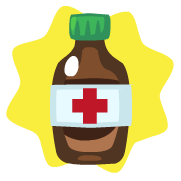 Задача 7
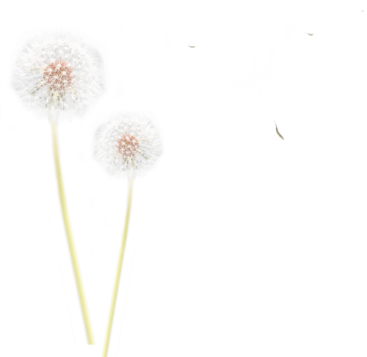 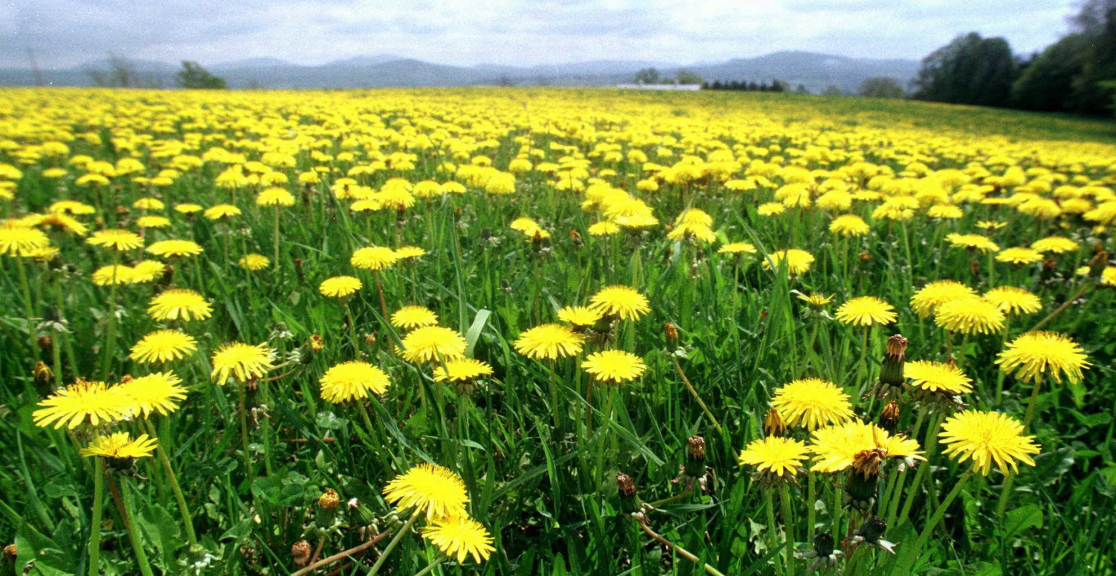 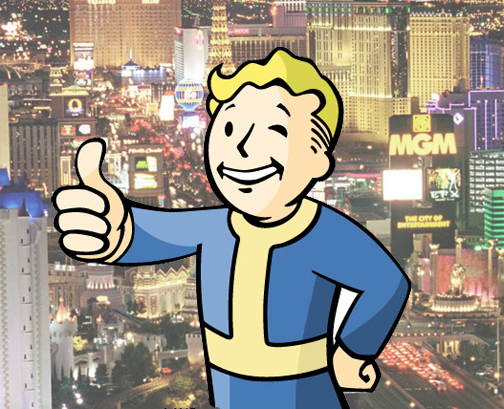 СПАСИБО ЗА ВНИМАНИЕ